Cvičení II.
Geologické mapy
Kdo mapy vytváří?
Česká geologická služba (ČGS) (dříve Český geologický ústav, ještě dříve Ústřední ústav geologický)
http://www.geology.cz/extranet

Mapové aplikace
http://www.geology.cz/extranet/mapy/mapy-online/mapove-aplikace
Jaká existují mapová měřítka?
1:25 000 (není pokryté celé území státu)
1:50 000 (kompletní pokrytí; průběžně revidovaná vydání)
1:200 000 (starší – stav tematického obsahu ze 60. let, dodnes používané)
1:500 000 (aktualizovaná vydána v r. 2007)
1:1 000 000 (vydána v r. 1964, dodnes používaná přehledová mapa)
Jaké je základní třídění geologických map?
ODKRYTÁ (neznázorňuje nejmladší pokryv hornin kvartérního stáří, tzn. do cca 2,6 mil. BP)
PŘIKRYTÁ (včetně kvartérního pokryvu)
většina kvartérních pokryvných útvarů se v mapách kreslí od min. mocnosti 2 m 
Do měřítka 1:50 000 mapy přikryté, mapy menších měřítek odkryté


JAKÉ DRUHY KVARTÉRNÍCH HORNIN ZNÁTE?
Doprovodná textová informace
Ke každému listu mapy až po měřítko 1:200 000 existují textové vysvětlivky
Jaké informace lze v geologických mapách najít?
Horninové typy (litotypy)
Strukturní značky
směr a sklon ploch dělitelnosti (vrstvy, foliace /břidličnatost/)
zlomy
mylonitizované zóny
Údolí Oslavy (úsek Čučice – Oslavany), vliv geologické struktury (foliace metamorfitů) na tvar údolí
Tvar příčného profilu údolím
Babí lom, skalní hradba, vztyčené křemenné slepence
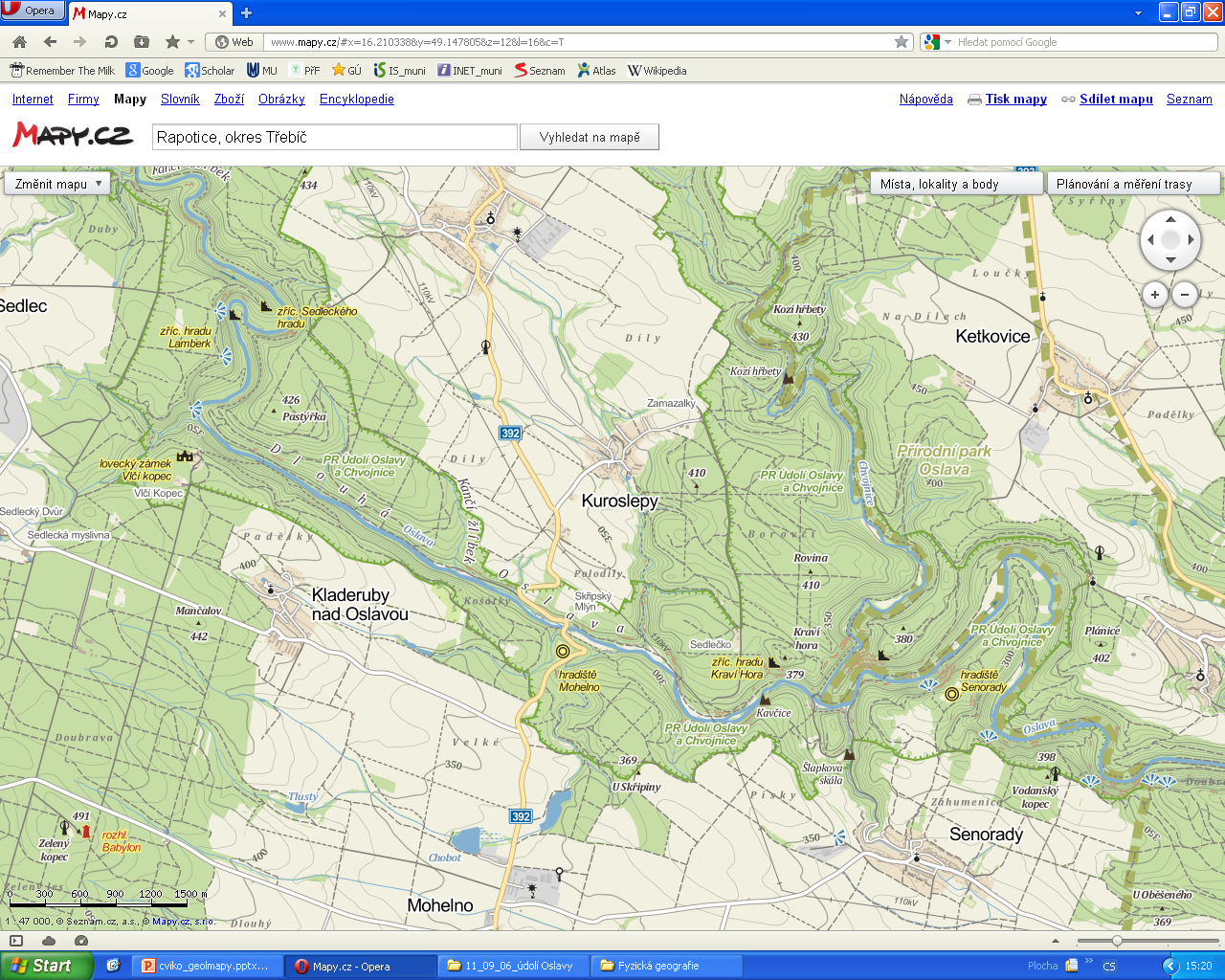 Jaké informace lze v geologických mapách najít?
Další značky podle toho, jaké jevy se v území vyskytují (např. jeskyně, sesuvy, aluviální kužely, prameny, lomy, hliniště, …)
Geologické řezy
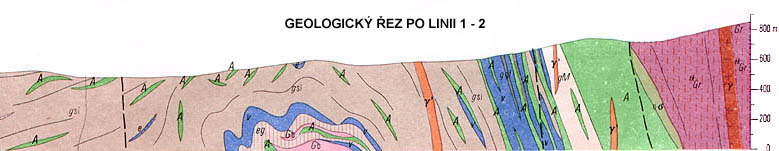 Stratigrafické kolonky
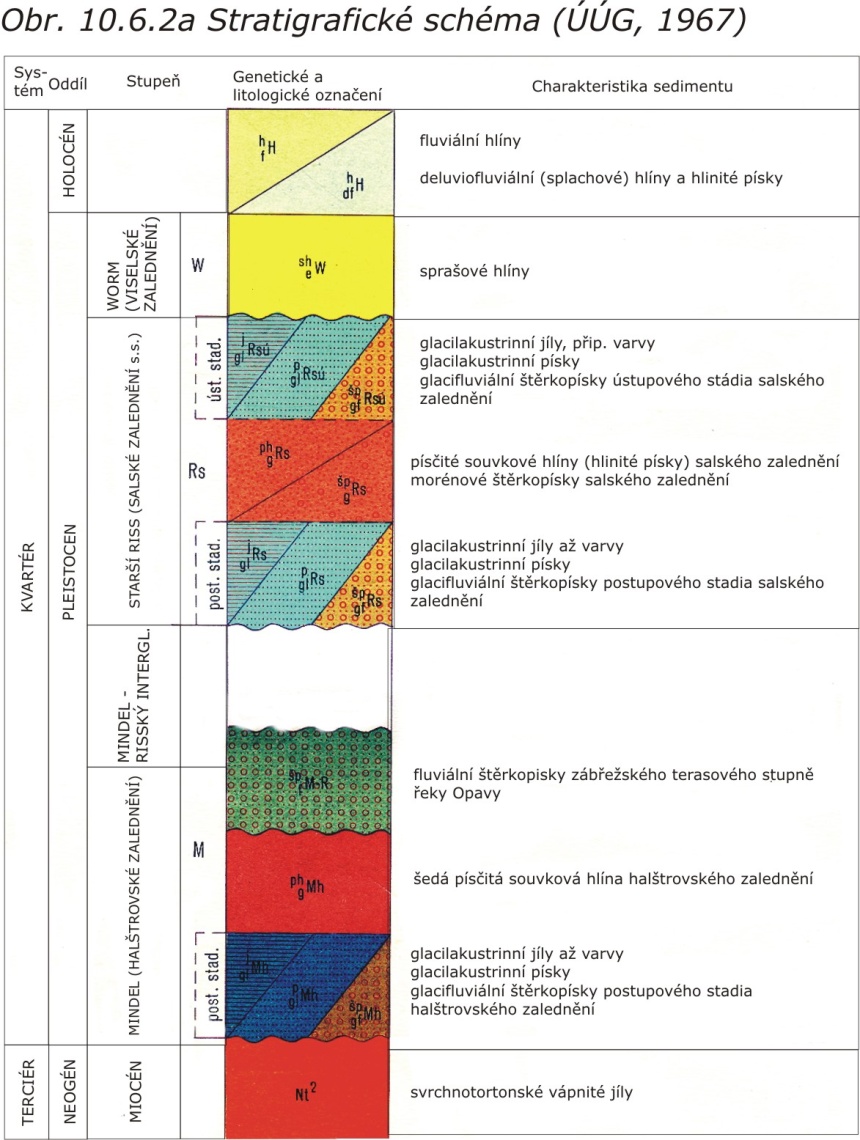